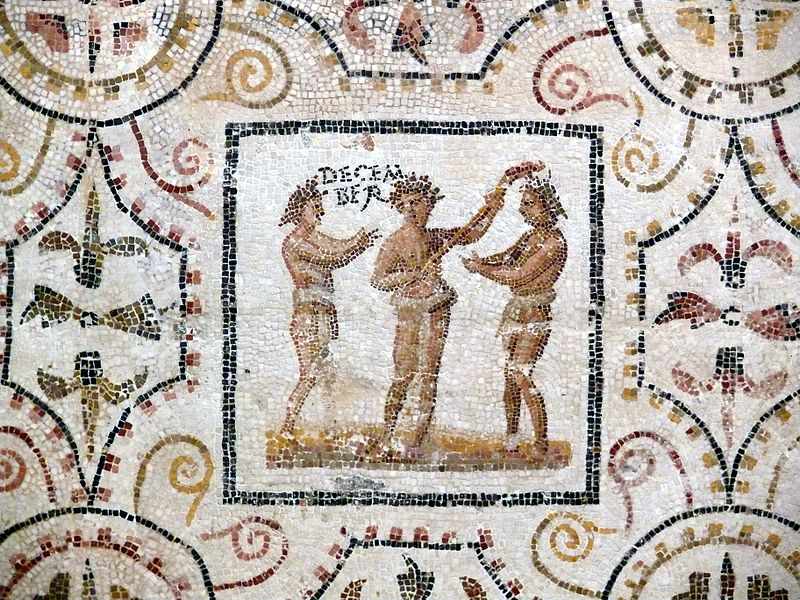 December
© Ad Meskens / Wikimedia Commons
1. Kalendae	N	Neptuno / Fortunae muliebri
11.		NP	Agonalia
13. Idus  	NP	Lectisternium Cereris
15.		EN	Consualia
17. 		EN	Saturnalia (do 23.)
19.		N	Opalia / Sigillaria
21.		NP	Divalia
23.		NP	Larentalia
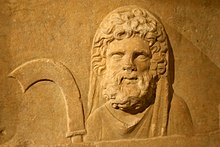 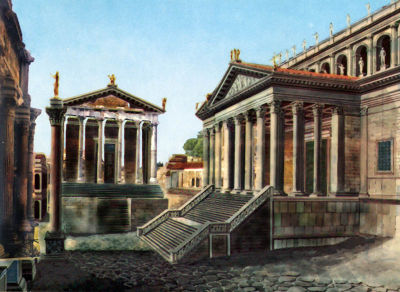 https://en.wikipedia.org/wiki/Saturnalia
http://www.novaroma.org/nr/Aerarium_Saturni_(Nova_Roma)
Svetkovina „Dobre božice” 	(Bonae Deae)
Pomičan, početkom decembra
Vodeće žene u Rimu (uključujući vestalke) slave noću u kući magistrata cum imperio
nema ničeg muškog
62.g.pr.Kr. u Cezarovoj kući (P. Klodije Pulher)
Kuća se kiti vijencima (bez mirte), žrtvuje se svinja, prostire se ležaj, lik zmije i hrana za božicu, pije se vino...
Božica ima hram na Aventinu, dva u Ostiji, štuje se diljem rimske države
Ne zna joj se pravo ime, povezuje se s drugim božicama obilja, zemlje, prirode i sl. (Fauna?)
[Speaker Notes: 62. Cezar je pretor]
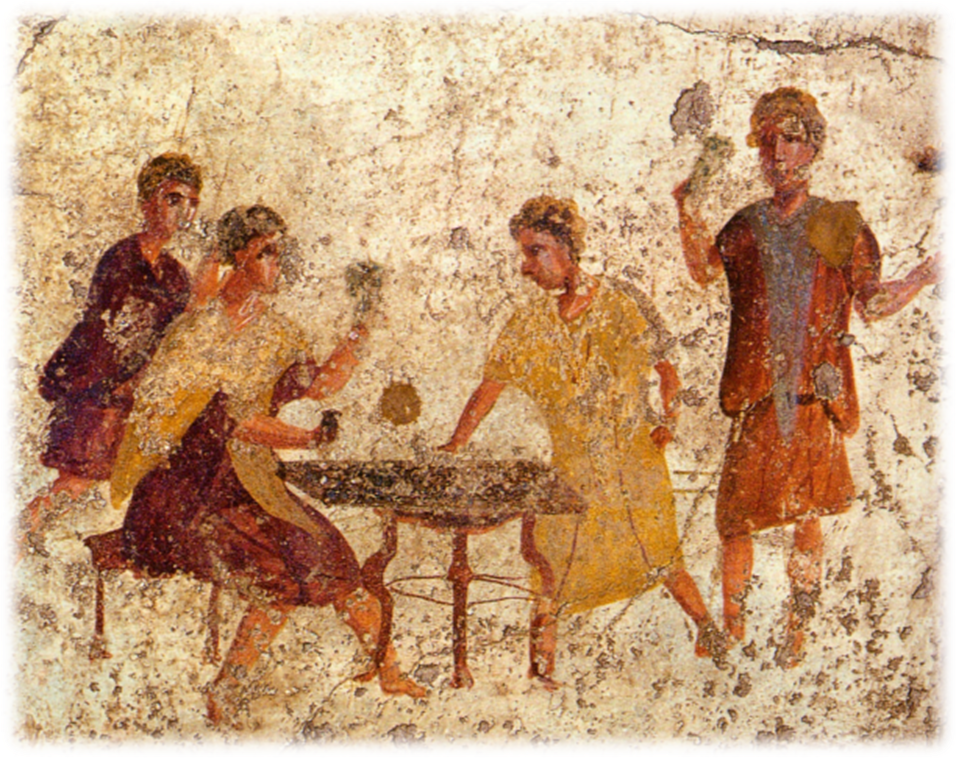 Saturnalije (Saturnalia)
17. – 19./21./23.
Svečanost u sjećanje na zlatni vijek, 
	iz doba kraljeva 
19. Opalia – izvorni dan Saturnalija, 
		žrtvuje se sjedeći na zemlji
Vrijeme veselja i bezbrižnosti 
	(„Io Saturnalia”)
Svi radovi su gotovi; nema sudova, škole, ratova, javnih poslova (ni kažnjavanja) ...
Dopušteno je kockanje
Ljudi se darivaju figuricama, odvija se gozba u Saturnovu čast pred hramom na Forumu
Žrtvuje se otkrivene glave
Robovi su oslobođeni uobičajenih dužnosti
Nose oslobođeničku kapicu i odjeću slobodnjaka
Sudjeluju u gozbama
http://en.wikipedia.org/wiki/Saturnalia
Saturn
Naučio je ljude obrađivati zemlju, uzgajati žito, voće i vinovu lozu te graditi zajedničke naseobine
Prikazuje ga se sa srpom u ruci, a najveći mu je hram na Forumu
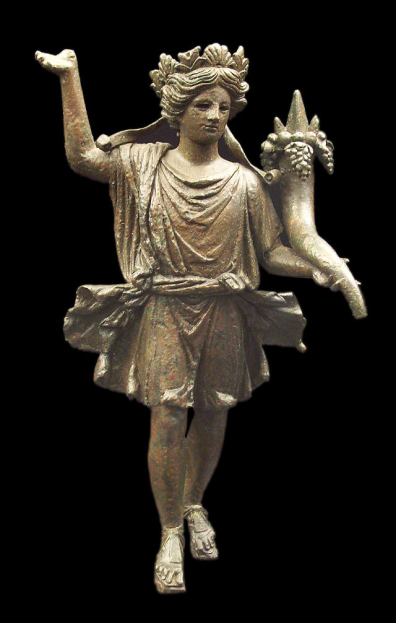 Larentalije 	(Larentalia)
23. decembra
Posvećene Aki Larenciji (Acca Larentia), božici zemlje i čuvarici mrtvaca; ali i svim Larima 
nju je zamijenila Perzefona, a Aka je postala žena pastira Faustula koji je odgojio Romula i Rema 
Velabrum = njen grob ispod Palatina; mundus
Prinose se žrtve mrtvima
"Lar romano de bronce (M.A.N. Inv.2943) 01" by Luis García. Licensed under CC BY-SA 3.0 via Wikimedia Commons - http://commons.wikimedia.org/wiki/File:Lar_romano_de_bronce_(M.A.N._Inv.2943)_01.jpg#/media/File:Lar_romano_de_bronce_(M.A.N._Inv.2943)_01.jpg
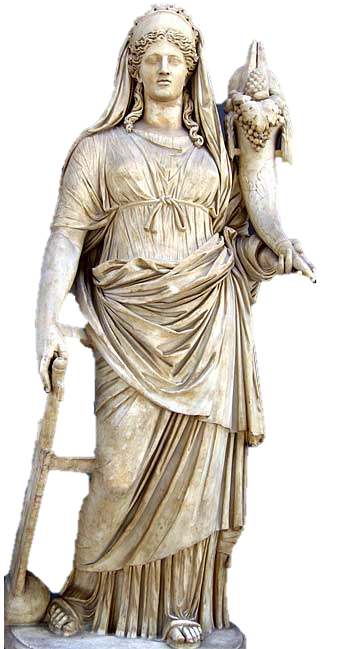 Cerera(Ceres)
Demetra (Dēmētēr)
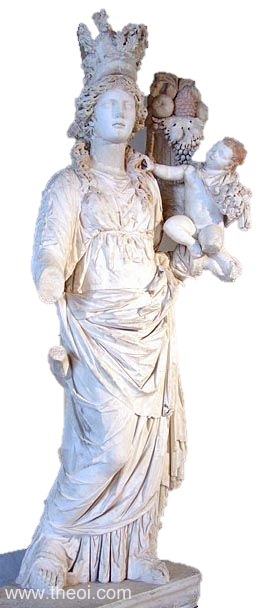 Sestra Zeusa i Here, Posejdona, Hada i Hestije
Djeca: 
Plut s Jasionom
Perzefona sa Zeusom 
Arion s Posejdonom Hipijem ...  
Božica plodnosti zemlje i poljoprivrede 
čuva od gladi
Sveti su joj svi plodovi (posebno pšenica), i sva stoka 
Častili su je već u mikensko doba
Najveća njena grčka svečanost su Velike (eleuzinske) misterije
Eleuzinske misterije
Slave se u rujnu u Eleusini u čast Demetre i Kore (Perzefone)
Obredi objašnjavaju odumiranje i rađanje raslinja
obredno kupanje u luci Faler (svatko s prasetom za žrtvu)
povorku s košarom sa svetim stvarima
jednodnevni post
dvije noćne ceremonije posvećenja 
Utjecaji orfičkih i bakhantskih – 
     dionizijskih misterija
reinkarnacija, za očišćenje
sreća na onom svijetu, orgije
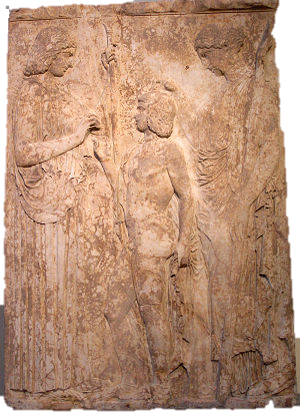 Demetra daje žito Triptolemu, Perzefona ga blagoslivlja-reljef iz 5.st.pr.Kr.
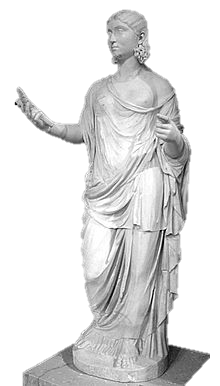 Cerera
Zaštitnica plebejaca
Kult dobila 496. g. pr. Kr. u vrijeme gladi po nalogu sibilinskih knjiga 
zajedno s „Djecom”: Liberom (Dionizom) i Liberom  (Prozerpinom) 
Izjednačava se i s Telurom, Florom i Deom Dijom
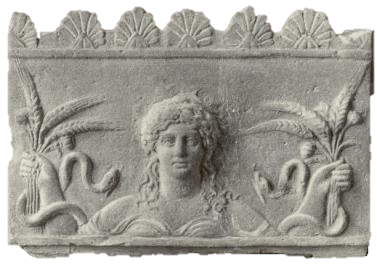 http://en.wikipedia.org/wiki/Ceres_(mythology)
Hramovi
U podnožju Aventina kraj Cirka maksima (s Djecom)
u njemu su se do carstva čuvale odluke senata, nadziru ga plebejski edili 
U Ostiji 
luka i tržnica – žito
Florin je hram blizu 
     Cererinog 
I Cerera i Flora imaju svog 
     flamena
Najvažnija su joj 
     svetkovina ludi Ceriales 
     12. - 19. aprila
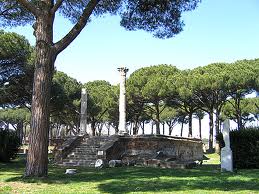 www.vroma.org
Vesta
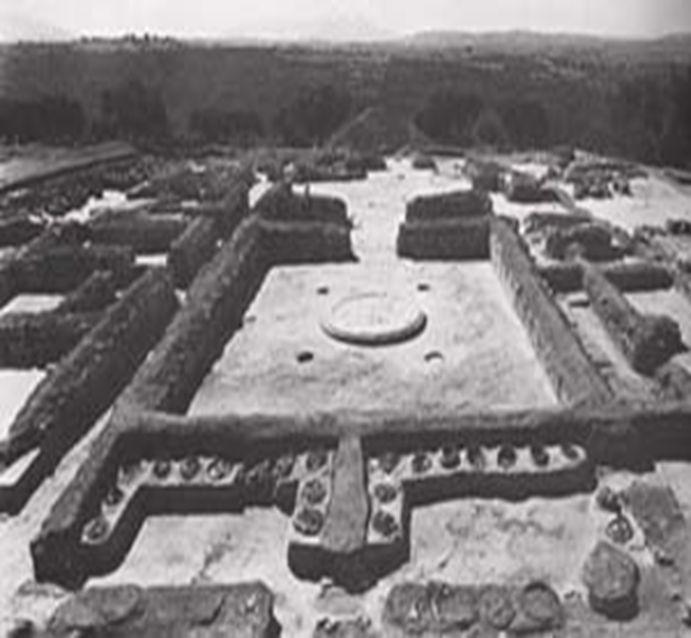 Grč. Hestija (Hestia); kći Krona i Reje 
kao Vesti u jednoj joj je legendi sestra Opa
Djevičanska božica kućnog ognjišta i kućnog života, a isto tako i državnog 
Časti se u svakom domu zajedno s larima i penatima 
legenda kaže da ju je u Rim uvezao Eneja iz Troje, zajedno s državnim penatima
Biljka joj je bijela ljubičica, a životinja magarac
Rijetko se prikazuje kao osoba, simbolizira je vatra
Zadužena je za očišćenja ljudi i države, njoj žrtvuju magistrati na početku i kraju službe, a svaki joj se dan prinose jestive žrtve
Voda potrebna za očišćenja nosi se iz Egerijina vrela u gaju Kamena, blizu Kapenskih vrata
Usporednice: 
Ind. Agni = vatra; ima okruglo ognjište za domaće, kvadratno za javno štovanje
Germ. Valkyrje – djevice koje služe vrhovnom bogu Odinu
Balt. Perkunas (slav. Perun, gromovnik) ima djevice koje čuvaju vječnu vatru i životom plaćaju ako se ugasi

	* Općenito, kod Indoeuropljana djevice utvrđuju kraljevu vlast
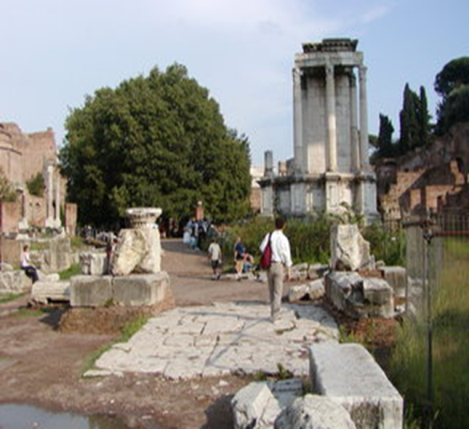 Svetište
Okrugli hram na 
    Rimskom forumu
građen 575.-550.pr.Kr.
u njemu se nalazi vječna 
vatra, krv oktobarskog konja i 
paladij
čuvaju se oporuke i državni ugovori
Vestalke ondje rade žrtvenu smjesu = mola salsa (posoljena mljevena pšenica za posipanje žrtvenih životinja)
Svetište joj nastaje samo tamo gdje je vatra s neba spalila šumu
U hram ne smiju muškarci osim vrhovnog svećenika
Glavna su svetkovina Vestalije u juniju
Virgines Vestales = Vestine djevice
Svećenice božice kuće i ognjišta Veste, održavaju njen hram i vječnu vatru
U početku ih je bilo 2, zatim 4 pa 6
Biraju se u dobi od 6 do 10 g. iz otmjenih obitelji
plebejke tek kasnije
Služe 30 g. u kojima se zavjetuju na djevičanstvo, a poslije se mogu udati
Moraju biti savršeno zdrave i da su im oba roditelja živa 
Izabire ih pontifex maximus, nakon toga im se reže kosa
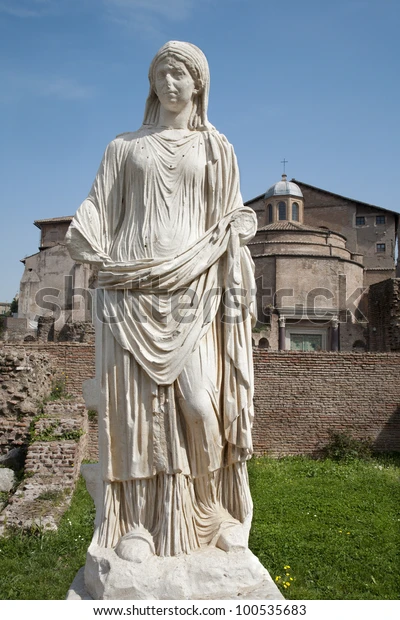 Prvih 10 g. uče, drugih 10 služe, a zadnjih 10 poučavaju 
Žive u kući kraj hrama
Nose bijelu odjeću:
dugi veo na glavi, 
ispod kojeg su na čelu 
bijele i crvene vrpce
kopča koja drži palu 
(ogrtač), omotanu oko
lijevog ramena
Vrhovna vestalka pripada u udruženje svećenika (collegium pontificum) i njeno se mišljenje jako cijeni 
Najduže je službu obnašala Okcija – 57 godina, a zadnja je bila Celija Konkordija
Vestalke je raspustio 394.A.D. car Teodozije i tada je ugašena vatra
Poznate vestalke: 
Reja Silvija - izbičevana, zakopana ili bačena u Tiber 
Tarpeja - izdala Rim Sabinjanima za zlatne narukvice, Tarpejska stijena 
Tukcija - oslobodila se optužbi za kršenje djevičanstva:

“O Vesto, ako sam tvojim tajnim službama uvijek pristupala čistih ruku, učini da budem sposobna ovim sitom zahvatiti vodu iz Tibera i donijeti je u tvoj hram.” 
(Valerije Maksim, Devet knjiga slvnih događaja i izreka, 8.1.5)
Prednosti i nedostaci
Oslobođene su očinske vlasti (mogu imati imetak, pisati oporuke i glasati), imaju liktore i počasna mjesta na igrama 
Ako ih zločinac sretne na putu za izvršenje kazne, oslobođen je 
Tko ih povrijedi, zaslužuje smrtnu kaznu
Ne smiju se prebogato odijevati, kititi, biti prepametne, zbijati šale, ...
Ako se vatra ugasi ili ako prekrše zavjet djevičanstva, zakopaju se žive unutar grada sa simboličnom količinom hrane i vode (ne smije im se proliti krv) 
Ljubavnika se izbičuje do smrti
Ako se vatra ugasi vestalkinom krivnjom, ponovno je smiju upaliti samo sunčeve zrake